New York Palace Budapest, Autograph Collection              Erzsébet krt. 9-11. Budapest, 1073 - Hungary
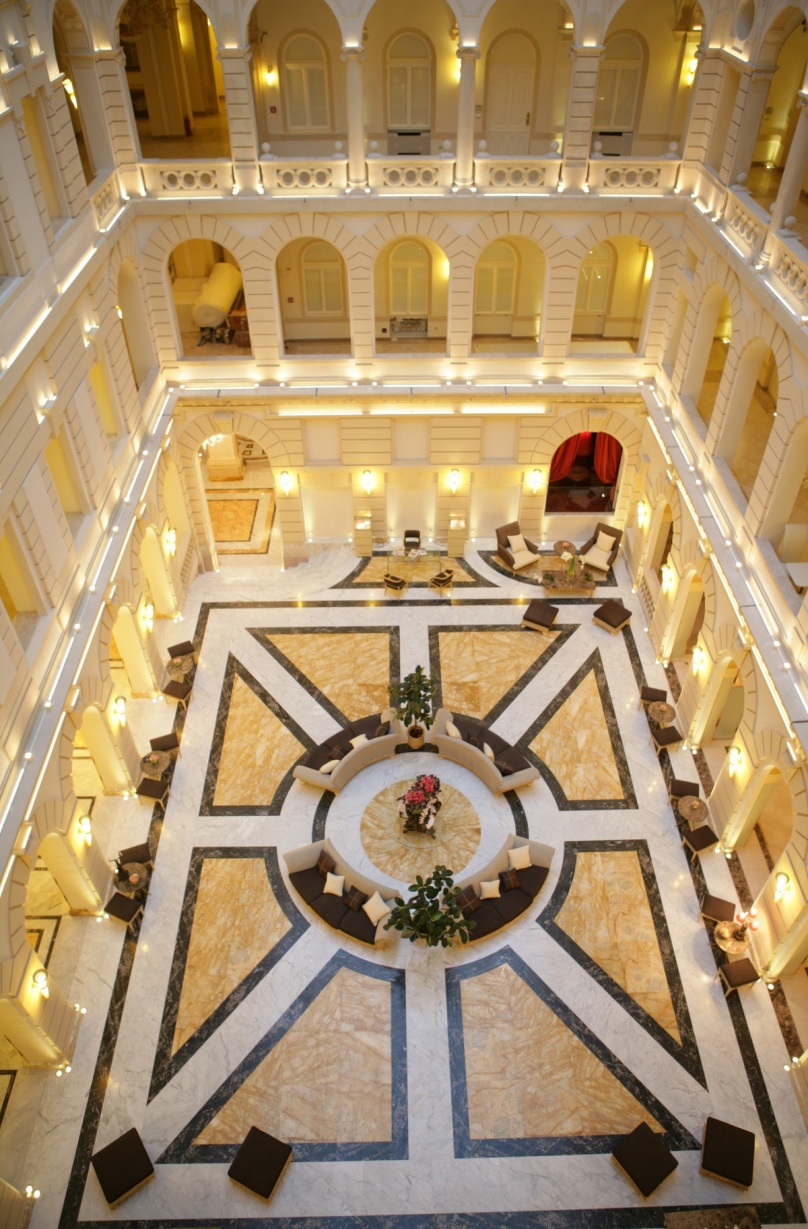 THE MOST BEAUTIFUL PLACE TO STAY

Opened in 1894 the New York Palace was originally commissioned by the New York Insurance Company. It was opened with 185 rooms and suites. The pearl of the New York Palace building is the New York Café which was awarded the ’Most Beautiful Café in the World’ by many city guides.
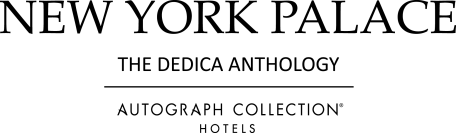 Rooms and Suites
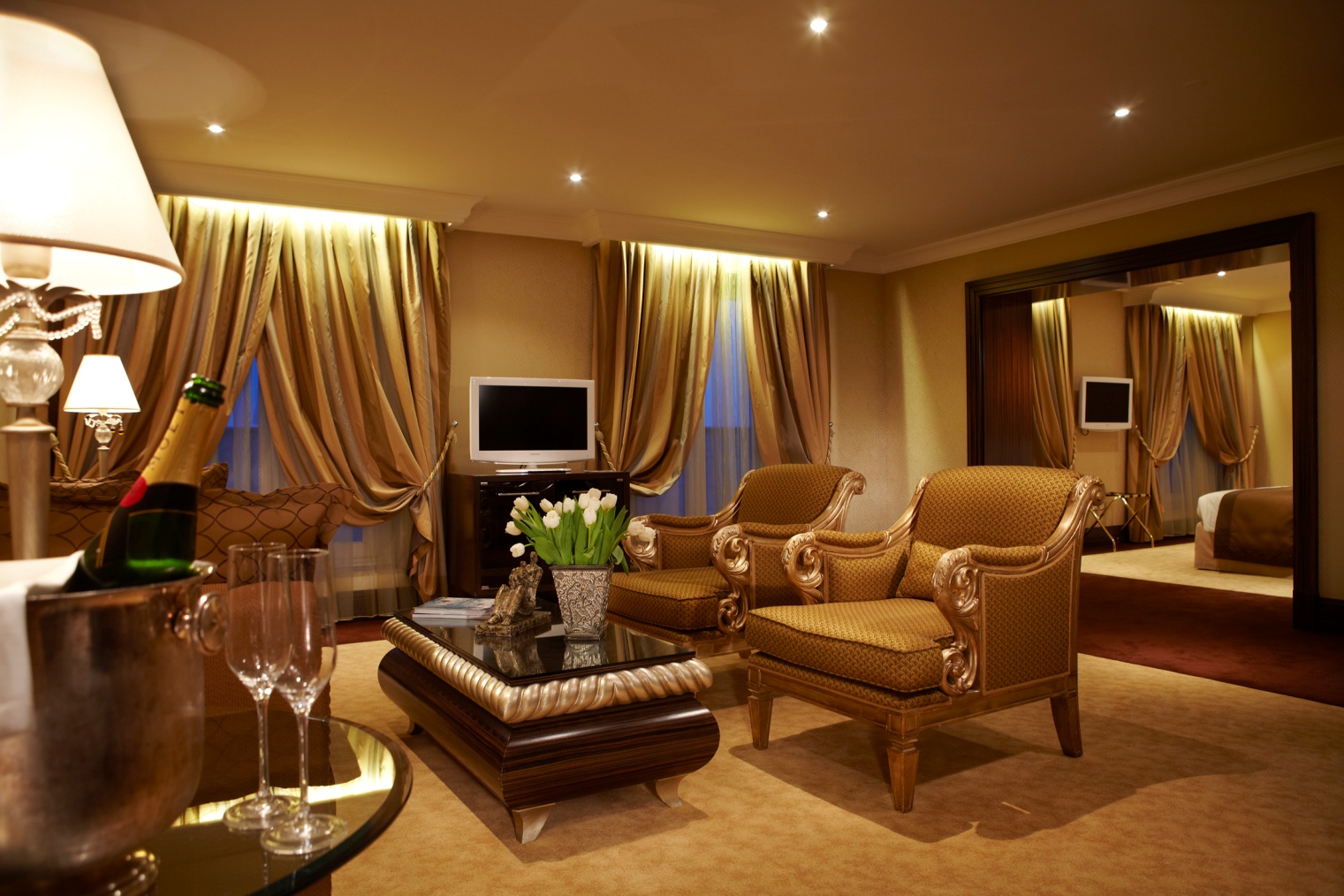 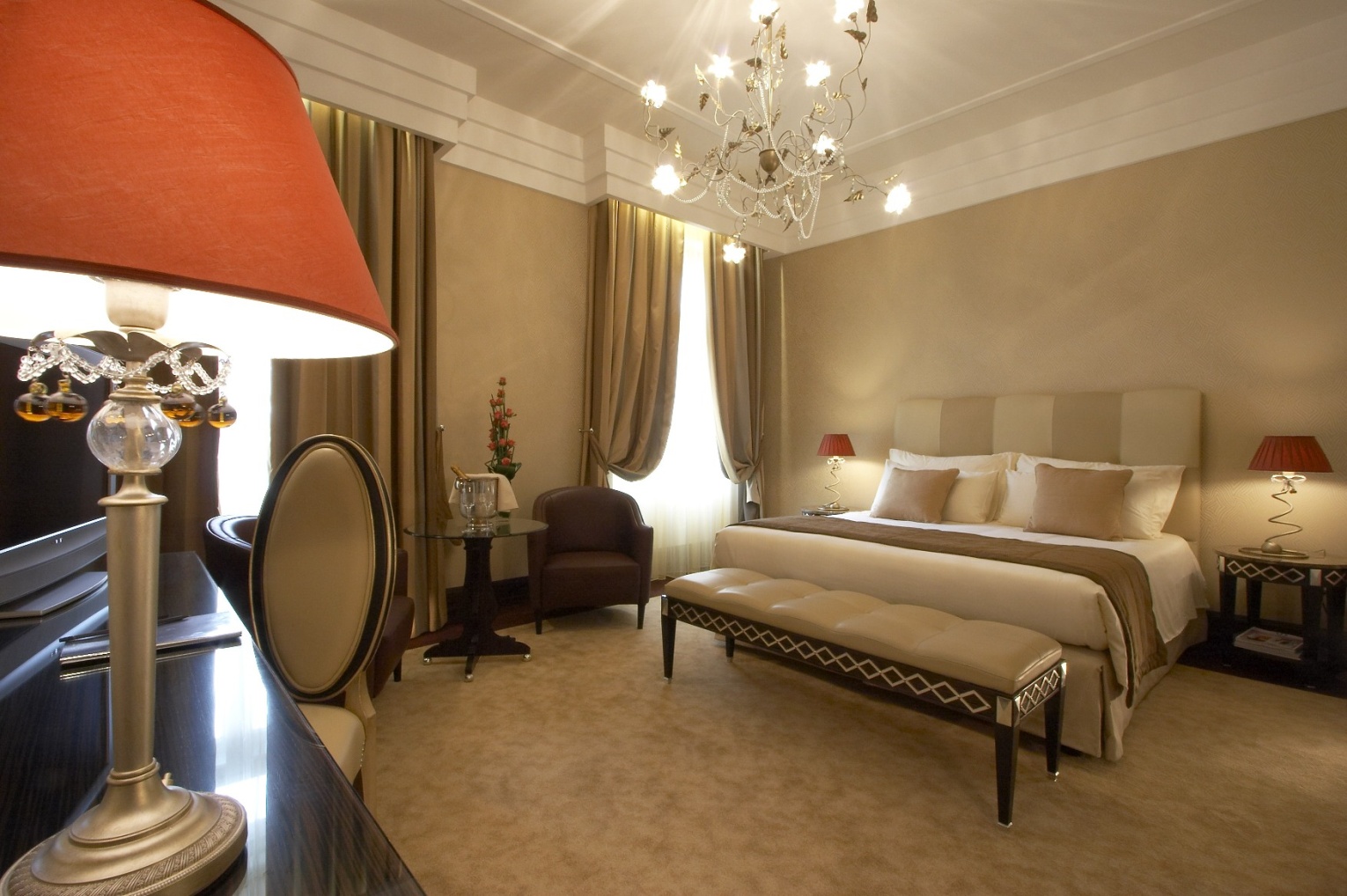 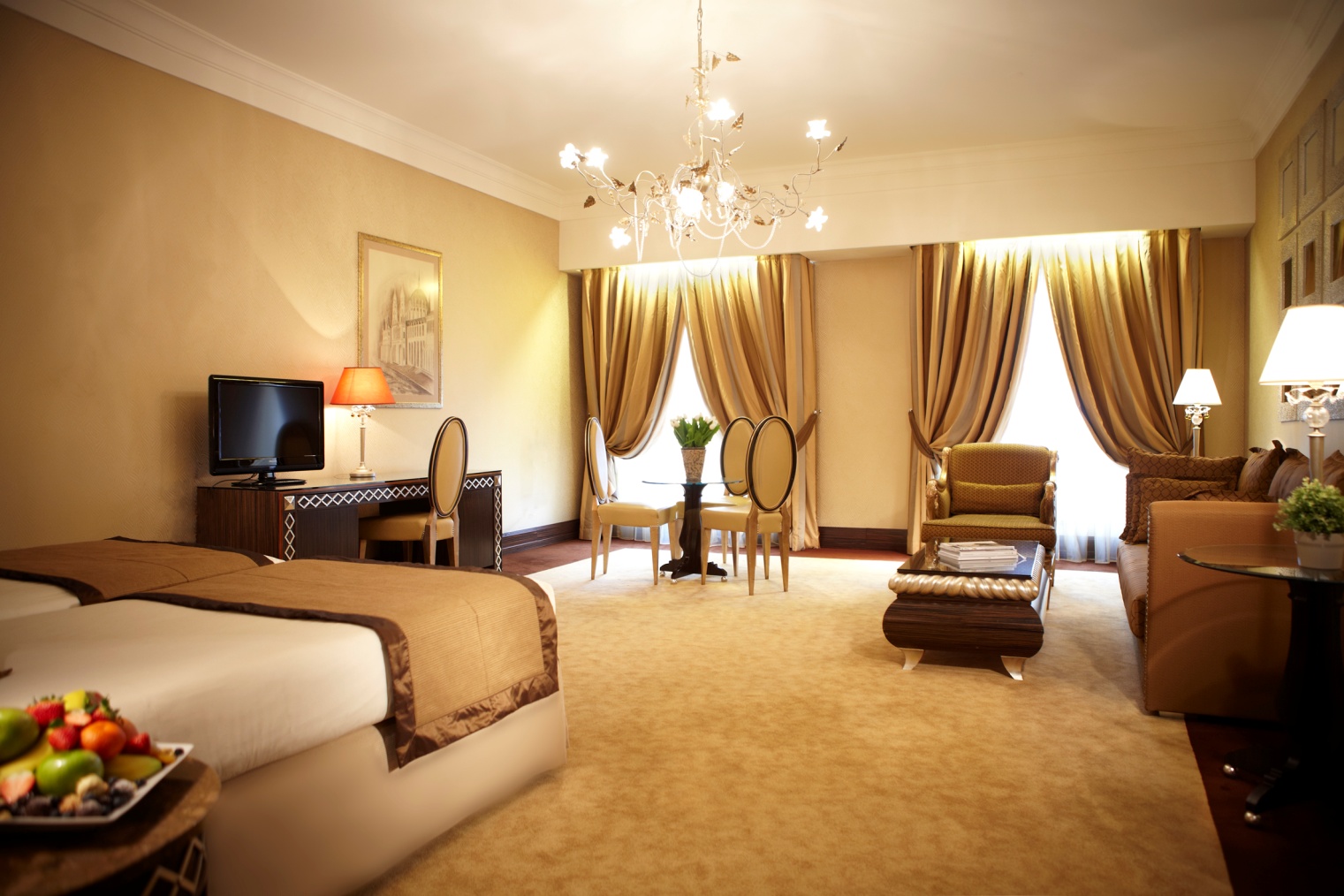 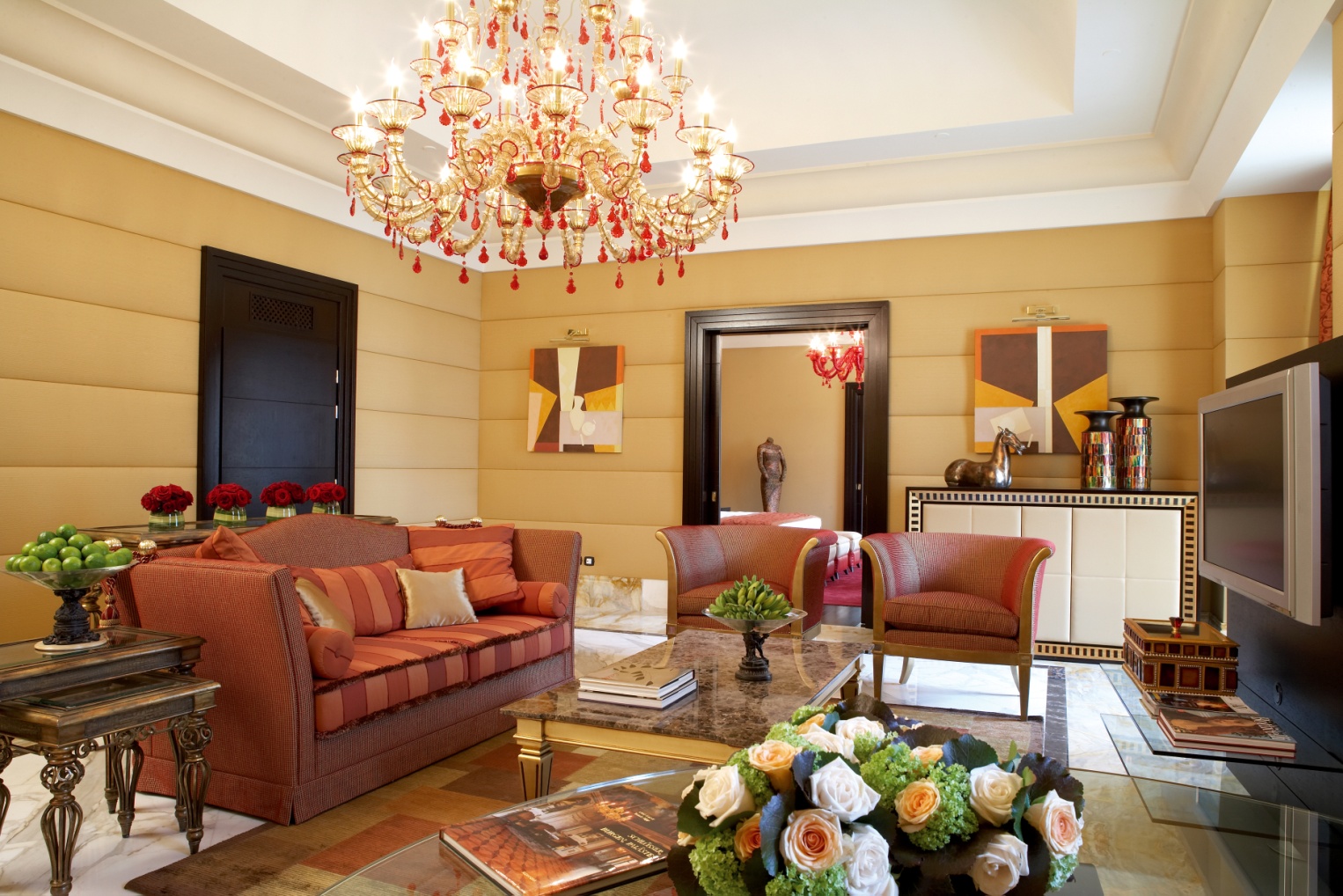 Services and Amenities:
Wellness – Spa  (8am to 9pm)
Standard Wi-Fi is complimentary
Business Center 
24-hour In-Room Dining
Laundry service 
Pillow menu in rooms
Twice-daily housekeeping service
Complimentary mineral water 
Nespresso coffee machine in suites
Airport transfers
Limousine transfer service 
Valet parking
On request Concierge service
Express check-in/check-out
Check-in at 3pm and check out at 12am
Safety deposit boxes and in-room safe
Refrigerated private bar
Doctor or nurse on call 24 hours a day
All credit cards excepted
6 treatment rooms
Hairsalon
Fitness room
Pool
Sauna
Turkish bathroom
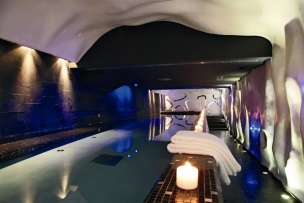 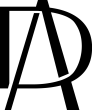 BAR AND RESTAURANTS
Boscolo Budapest, Autograph Collection              Erzsébet krt. 9-11. Budapest, 1073 - Hungary
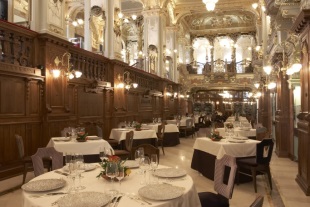 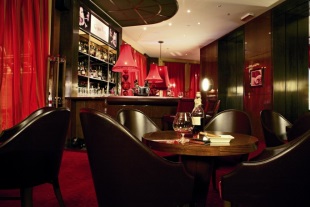 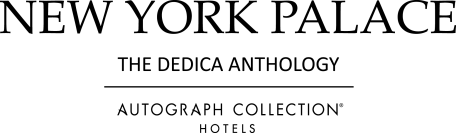 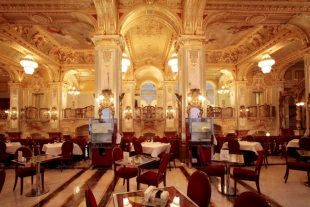 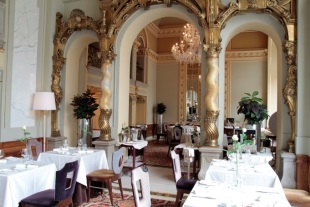 Meeting rooms
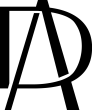